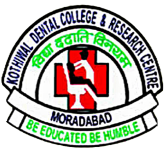 Chronicles Of Dental Research
Official Publication of  Kothiwal Dental College And Research Centre
June 2021,Vol.11, Issue1
Chief Editor
Prof. Dr. Swatantra Agarwal
Principal, 
Kothiwal Dental College and Research Centre, Moradabad
Associate Editors
Prof. Dr. Seema Chaudhary
Head, Department of Pediatric Dentistry
Dr. Manpreet Singh
Head, Department of Oral  & Maxillofacial Surgery
Dr. Ellora Madan
Professor, Department of Periodontology
Advisory Board
Prof. Dr. D.N.Kapoor
Prof. Dr. K.K.Chaubey
Prof. Dr. Manoj Chaudhary
Prof. Dr. Rajendra Gouda Patil
Prof. Dr. Santosh Verma
Prof. Dr. Manish Goel
Prof. Dr. U.P. Singh
Prof. Dr. Samarth K.Agarwal
Prof. Dr. Ravishankar T.L.
Editorial Board
Prof. Dr. A.P.Tikku
Prof. Dr. I.K.Pandit
Prof. Dr. Sanjay Tiwari
Prof. Dr. Rahul Hegde
Prof. Dr. Saranjeet Bhasin
Prof. Dr. Rajan Gupta
Prof. Dr. H.S.Grover
Prof. Dr. Shaleen Chandra
Prof. Dr. Sanjay Singh
Prof. Dr.V.P.Jalili
Prof. Dr. Sunil Chaudhary
Prof. Dr. Manish Lahori
Prof. Dr. Sabayasachi Saha
Prof. Dr. Arun Dodamani
Prof. Dr. Anil Chandra
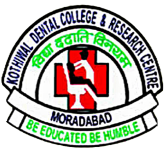 Chronicles Of Dental Research
Official Publication of  Kothiwal Dental College And Research Centre
June 2022,Vol.11, Issue1
CONTENTS
Review Articles
1. Guide for orthodontic mini implant insertion - a review.
   Arun Kumar Chauhan1,  Kanchan Das2, Sayantan Choudhury2,  Arunavo Nandy2

2. Dental erosion:  prevalence, etiology, diagnosis and its management
   Ravishankar TL1, Supinder Sudan2, Vaibhav Tandon3,Md NazamuddinTafadar2

 3. Paradigm shift in dental imaging concepts – an insight view from basic to advance
  Swarna K V1, Devendra Chaudhary2, Harmeet Singh3, Arka Jyothi ChakrabortY1, Mathewkutty Thomas1  
  
4. Anatomic site consideration in placement of TADs: a literature review
    Shikha jain1, Shivani Kumari2, Joyshree Chutia2, Sumedha Sen2

 5. Renerative endodontics: the dawn of a new era
     Arka Jyoti Chakraborty1, Devendra Chaudhary2, Harmeet Singh Sachdeva3, K. V. Swarna1, Mathewkutty Thomas1
 

   

6. A diagnostic dilemma: Pyogenic Granuloma or Capillary Hemangioma –A rare case report
     Rudra Bhardwaj1, Priyanshu Pal2, Arya Jyoti2, Dipen Majumder2
 
 7. A suspected case of allergic contact dermatitis due to Methyl methacrylate
    Sukanya Das1, Swatantra Agarwal2, Sujata Pandey3, Ravi Madan4
 
8. Hypochlorite mishap: A manageable tragedy!
    Vaishali1, Vishal Kumar1, Dikshita Medhi1, Ellora Madan2

9. Oral mucocele on lower lip.
    Vishal Kumar1, Vaishali1, Farheen1, Ellora Madan2
 
10. Prosthetic rehabilitation of a Post-Covid mucormycosis maxillectomy defect
      Sukanya Das1, Riya Gugale1,Reena Mittal2,Sujata Pandey3
 
11. Guidelines for preparation of manuscript
Case Reports